Presentation title style – option 1
Day Month Year
Presentation title
1
Presentation title style – option 2
Day Month Year
Presentation title
2
Presentation title style – option 3
Day Month Year
Presentation title
3
This page shows the underlying grid for all content pages
All content sits below the guide line above, allowing a clear space for the header without using divider lines.
View > Show > Guides to display
Presentation title
4
Page header style
Introduction text style pedit volore qui dolupta voluptate vendeliquos coresto blaces maiorem oluptu sanda nihil maximil laboreh dolor coresto blaces maiorem etam.
Text style
Bullet text small style cumquam ne prae numlet faccate ctiuntiistin nam et voles ent aut ullecti simolen
Vitendiatum utem eum repedi quas eosandam, qui vel et modis sime lat accus inctatus es 
Nessunt duciendis millessi beris doloriberum nisimi sim earum que optas moluptiae et de coreptin 
Nescimax imenimi llestruptiae
Presentation title
5
Bullet text examples page header
Bullet text level 1 lorem ipsum dolor
Bullet text level 2 lorem ipsum dolor tendiatum utem lorem ipsum etam contead volupte dolor tendiatum utem
Bullet text level 3 eum repedi quas eosand
Bullet text level 4 qui vel et modis sime
Presentation title
6
Highlights page header
Text style
Revenue
Adjusting operating profit
£X,XXXm
£X,XXXm
Bullet text small style
Vitendiatum utem 
Leum repedi quas eosand
Aqui vel et modis sime
Elat accus inctatus es 
Nessunt duciendis mille
Vescimax imenimi
+0.X%
+0.X%
Adjusted diluted EPS
Dividend per share
£X,XXXm
£X,XXXm
+0.X%
+0.X%
Presentation title
7
Highlights page header
Text style
Chart header
Chart header
£X,XXXm
£X,XXXm
Bullet text small style
Vitendiatum utem 
Leum repedi quas eosand
Aqui vel et modis sime
Elat accus inctatus es 
Nessunt duciendis mille
Vescimax imenimi
Presentation title
8
Infographic page header
Text style – Growth in 2018
+10.5%
Consistent strong growth
Infographic text large – Global exhibitions
+1.6%
Steady year-on-year growth
Academic publishing
Business intelligence
-1.7%
Positive full year growth
Knowledge & networking
-4.2%
Flat full year growth
Group
1.1%
Progressive improvement in organic growth
The GAP ambition
Consistent 3% growth, robust margins, strong cash flow and consistent dividend growth
Presentation title
9
Quote style slide a cum volo dent. Aque peliquam, estiorr uptatistrum rernat plabore ndandistium eaquam as dolor maxim sequost, tota voluptatur offictor aut aliqui blaccuptatet liqui opti senis exerovid que soluptas delenda ipsae delit.
Presentation title
10
Quote style slide a cum volo dent. Aque peliquam, estiorr uptatistrum rernat plabore ndandistium eaquam as dolor maxim sequost, tota voluptatur offictor aut aliqui blaccuptatet liqui opti senis exerovid que soluptas delenda ipsae delit.
Presentation title
11
Icons page header
Introduction text style pedit volore qui dolupta voluptate vendeliquos coresto blaces maiorem oluptu sanda nihil maximil laboreh voluptate vendeliquos coresto blaces maiorem oluptu.
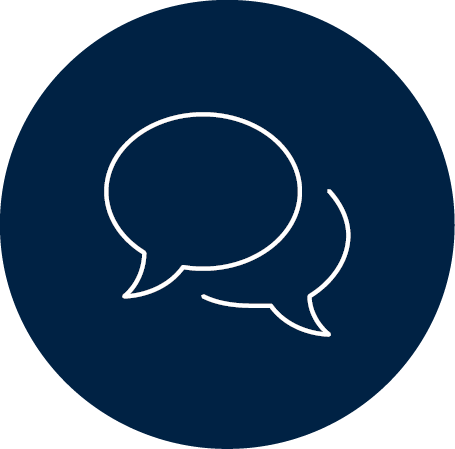 Text small style
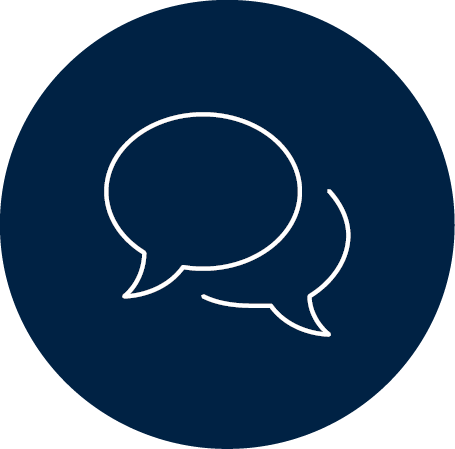 Use appropriate icon from 
the Group Brand Asset Library
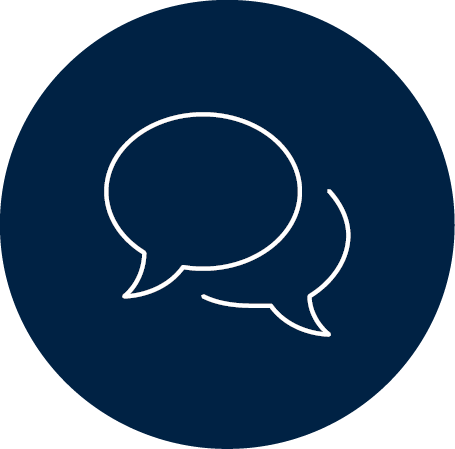 Use appropriate icon from 
the Group Brand Asset Library
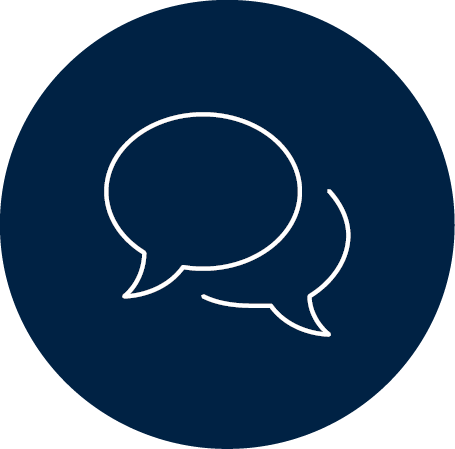 Use appropriate icon from 
the Group Brand Asset Library
Presentation title
12
Photography page header
Introduction text style pedit volore qui dolupta voluptate vendeliquos coresto blaces maiorem oluptu sanda nihil maximil laboreh voluptate vendeliquos coresto blaces maiorem oluptu.
Caption style re conseque laccatus excestias nis destiur
Presentation title
13
Photography page header
Introduction text style pedit volore qui dolupta voluptate vendeliquos coresto blaces maiorem oluptu sanda nihil maximil laboreh voluptate vendeliquos coresto blaces maiorem oluptu.
Presentation title
14
Photography page header
Bullet text small style
Vitendiatum utem 
Leum repedi quas eosand
Aqui vel et modis sime
Elat accus inctatus es 
Nessunt duciendis mille
Vescimax imenimi
Presentation title
15
Photography page header
Bullet text small style
Vitendiatum utem 
Leum repedi quas eosand
Aqui vel et modis sime
Elat accus inctatus es 
Nessunt duciendis mille
Vescimax imenimi
Presentation title
16
Categorised lists page header
Introduction text style – highlights lorem ipsum dolor volu etam sect
Talent
Product
Platform
Bullet text small style
Vitendiatum utem 
Leum repedi quas eosand etam doler
Aqui vel et modis sime
Bullet text small style
Vitendiatum utem 
Leum repedi quas eosand etam doler
Aqui vel et modis sime
Bullet text small style
Vitendiatum utem 
Leum repedi quas eosand etam doler
Aqui vel et modis sime
Structure
Portfolio
M&A
Bullet text small style
Vitendiatum utem 
Leum repedi quas eosand etam doler
Aqui vel et modis sime
Bullet text small style
Vitendiatum utem 
Leum repedi quas eosand etam doler
Aqui vel et modis sime
Bullet text small style
Vitendiatum utem 
Leum repedi quas eosand etam doler
Aqui vel et modis sime
Presentation title
17
Table page header
Introduction text style – highlights lorem ipsum dolor volu etam sect
Presentation title
18
Highlights page header
Revenue by region
Revenue
Adjusting operating profit
£X,XXXm
£X.XXm
+0.X%
+X.XX%
Adjusted diluted EPS
Dividend per share
£XX.Xp
£XX.Xp
+X.X%
+X.X%
Presentation title
19
Charts with additional content page header
Revenue by region
Revenue
Adjusting operating profit
£X,XXXm
£X.XXm
+0.X%
+X.XX%
Adjusted diluted EPS
Dividend per share
£XX.Xp
£XX.Xp
+X.X%
+X.X%
Presentation title
20
Product page header
Text style
Bullet text small style
Vitendiatum utem eum repedi 
Beaquam cumquam ne prae et efaccate ctiuntiisti
Chart title here
£X,XXX.Xm
+0.X%
Presentation title
21
Insert vertical name
Insert vertical name
Insert vertical name
Insert vertical name
Insert vertical name
Insert vertical name
Insert vertical name
Insert vertical name
Insert vertical name
Insert vertical name
Presentation title
22
History and milestones page header– option 1
Time small style. La quas cora sam, seculpa que nos etam dela 
Event la quas seculpa que etam dolor quas seculpa que nos etam dolor volupte
Time small style. La quas cora sam, seculpa que nos etam
Time small style. La quas cora sam, seculpa que nos etam
Time small style. La quas cora sam, seculpa que nos etam
Month
Time large style lorem ipsum tectotae
Month
Time large style lorem ipsum tectotae lorem ipsum tectotae
Time small style. La quas cora sam, seculpa que nos etam
Month
Time large style lorem ipsum tectotae
Time small style. La quas cora sam, seculpa que nos etam
Time small style. La quas cora sam, seculpa que nos etam
Time small style. La quas cora sam, seculpa que nos etam
Time small style. La quas cora sam, seculpa que nos etam
Event la quas cora sam, seculpa que nos
Event la quas cora sam, seculpa que nos
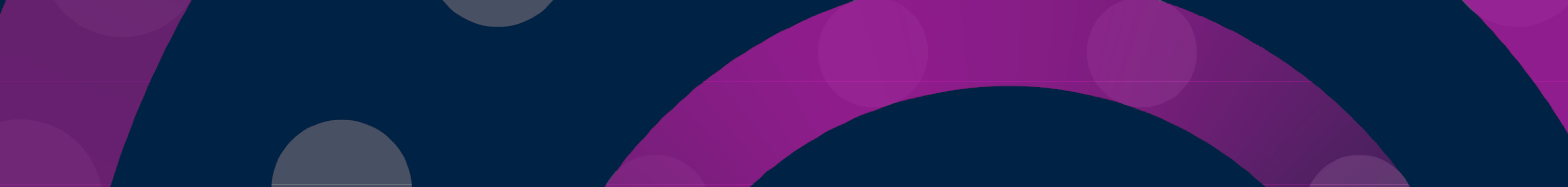 1998
2004
2007
2011
2012
2014
2015
2016
2017
Presentation title
23
History and milestones page header– option 2
Time small style. La quas cora sam, seculpa que nos etam dela 
Event la quas seculpa que etam dolor quas seculpa que nos etam dolor volupte
Time small style. La quas cora sam, seculpa que nos etam
Time small style. La quas cora sam, seculpa que nos etam
Time small style. La quas cora sam, seculpa que nos etam
Month
Time large style lorem ipsum tectotae
Month
Time large style lorem ipsum tectotae lorem ipsum tectotae
Time small style. La quas cora sam, seculpa que nos etam
Month
Time large style lorem ipsum tectotae
Time small style. La quas cora sam, seculpa que nos etam
Time small style. La quas cora sam, seculpa que nos etam
Time small style. La quas cora sam, seculpa que nos etam
Time small style. La quas cora sam, seculpa que nos etam
Event la quas cora sam, seculpa que nos
Event la quas cora sam, seculpa que nos
1998
2004
2007
2011
2012
2014
2015
2016
2017
Presentation title
24
Year timeline page header
Time small style. La quas cora sam, seculpa que nos etam que nos etam
Time small style. La quas cora sam, seculpa que nos etam que nos etam
Time small style. La quas cora sam, seculpa que nos etam que nos etam
Time small style. La quas cora sam, seculpa que nos etam que nos etam
Time small style. La quas cora sam, seculpa que nos etam que nos etam
Time small style. La quas cora sam, seculpa que nos etam que nos etam
Time small style. La quas cora sam, seculpa que nos etam que
Time small style. La quas cora sam, seculpa que nos etam que nos etam
Time small style. La quas cora sam, seculpa que nos etam que nos etam
Time small style. La quas cora sam, seculpa que nos etam que
Time small style. La quas cora sam, seculpa que nos etam que
Time small style. La quas cora sam, seculpa que nos etam que nos etam
Jan
Feb
Mar
Apr
May
Jun
Jul
Aug
Sep
Oct
Nov
Dec
Presentation title
25
Presenter title…
…presenter title
Presenter name
Job title
Presentation title
26
Presenter title…
…presenter title
Presenter name
Job title
Presentation title
27
Lorem ipsum
dolor etam
et veto consta
dolor etam
dolupta voluptate vendeliquos
laboreh
coresto blaces
maiorem oluptu
sanda nihil maximil
vende otse con
An impact statement page
Presentation title
28
Thank you
Informa.com
Presentation title
29